A Model PEEL Paragraph
Point
The opening lines of Rosen’s poem show how the parent is clearly not happy doing everything for the child. For example, “You’re old enough to wash your own socks”. This shows how the parent would like their child do some things for themselves rather than always relying on them. Rosen is telling us how sometimes parents can get annoyed with their children but they still love them.
Evidence
Explanation
Link
Text Detective – Locate and Label the PEEL
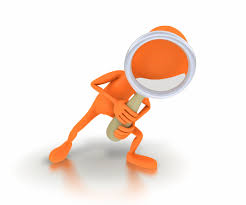 Point
Rosen show us how parents can be quite demanding of their children. For example, “do you know what a Hoover is?” The parent would like their child to clean up after themselves, rather than leaving it up to others. Rosen is trying to show how the parent would like their child to help around the house.
Evidence
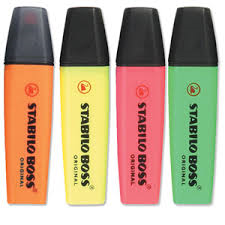 Explanation?
Link?
Your turn – have a go at this one…
The parent in this poem seems quite annoyed. This is shown when Rosen says “he’s not coming through that door again”. The parent is upset with their child. It could be the child has not done what they have asked.
Can you add to the above explanation?
Can you write a link back to the question?